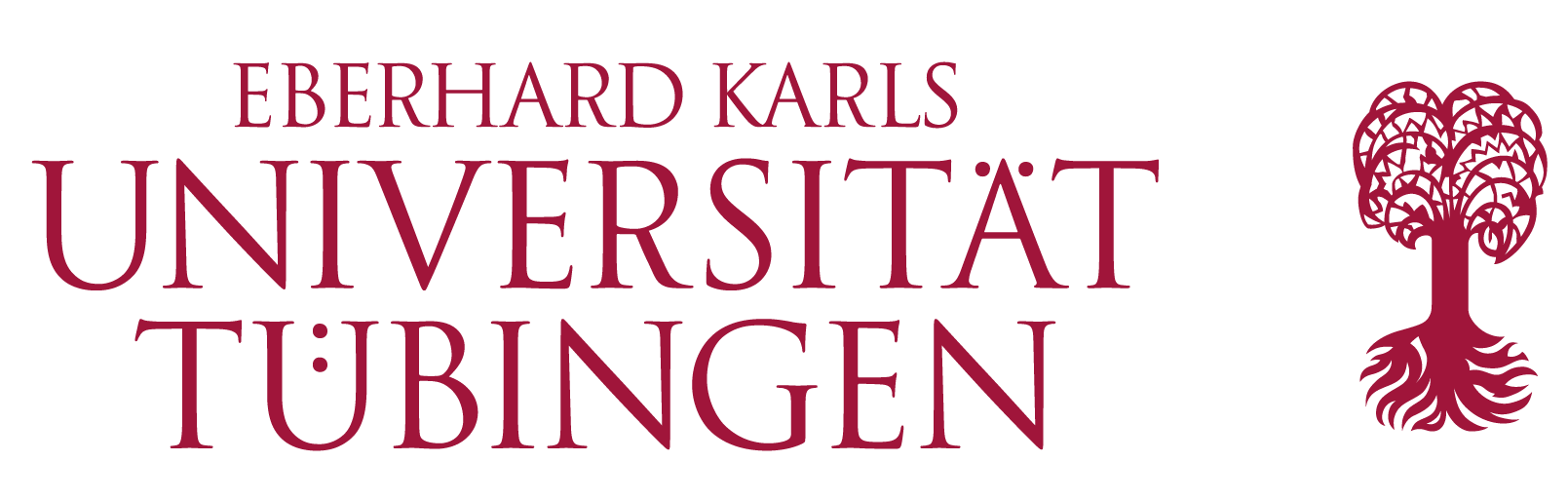 Climbing ahead, falling behind: social mobility across time and space
Week 3
May 6, 2024
Dr. Louis Henderson
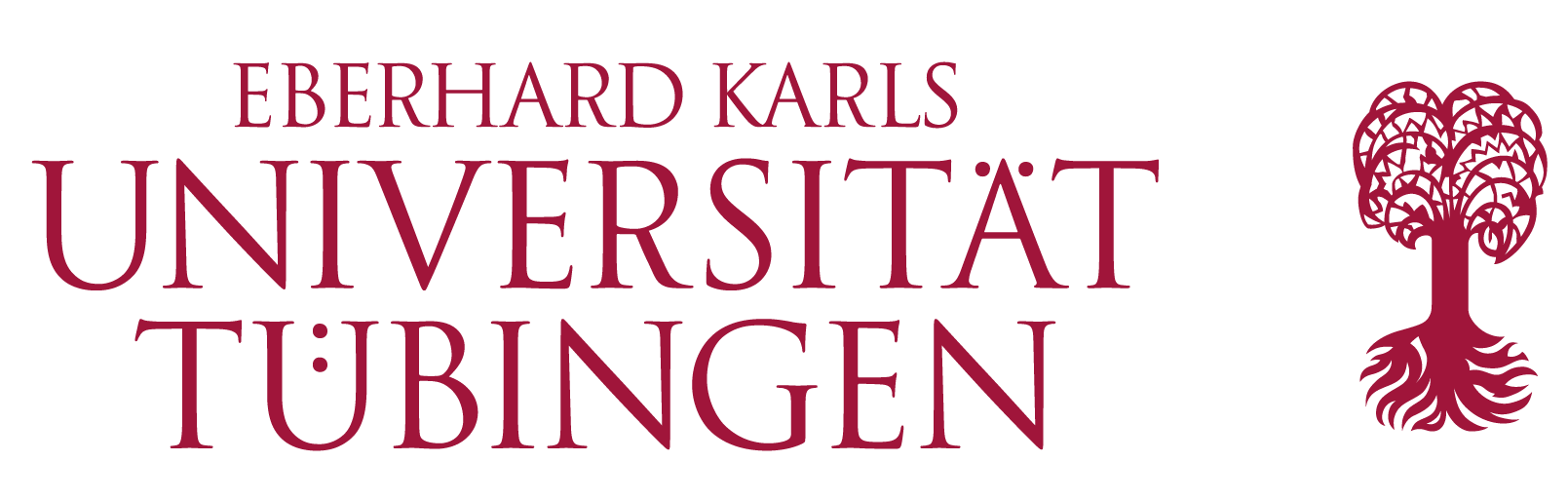 Sociological approaches to social mobility
Empirical differences
Theoretical differences
Example of sociology in practice

...but keep in mind sociological and economic approaches to studying social mobility are converging.
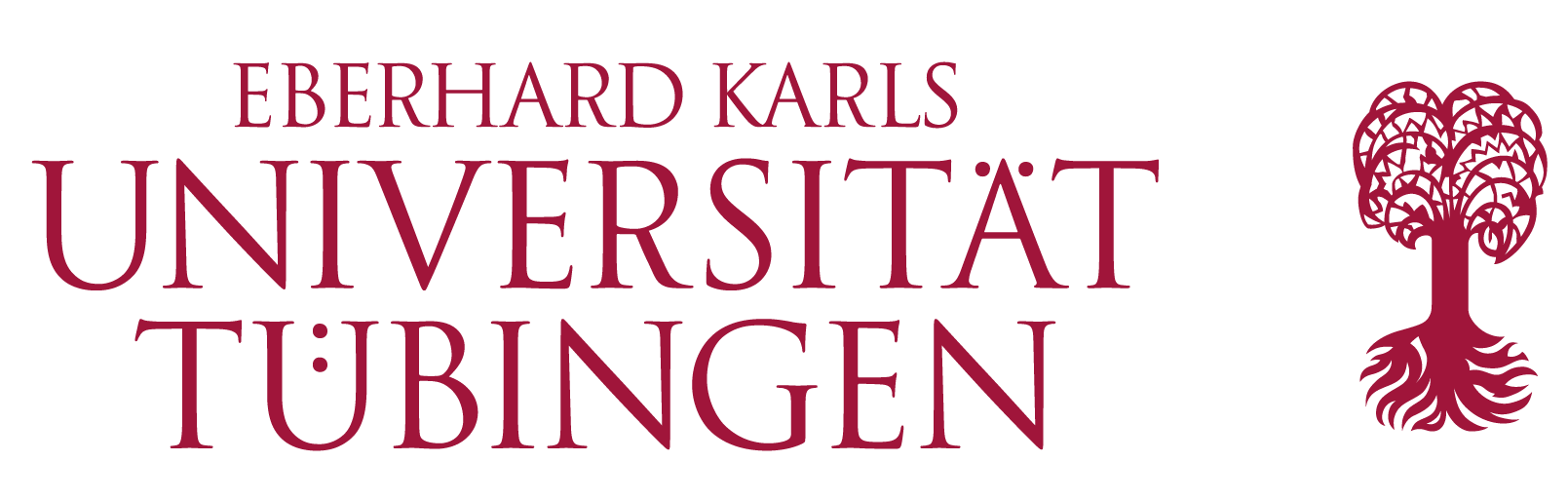 Sociological approaches to social mobility
We have so far considered economic approaches to social mobility
These consider individual households’ optimal resource allocation between investment and consumption
Common measure is intergenerational income elasticity
How might sociologists differ? What is the sociological approach?
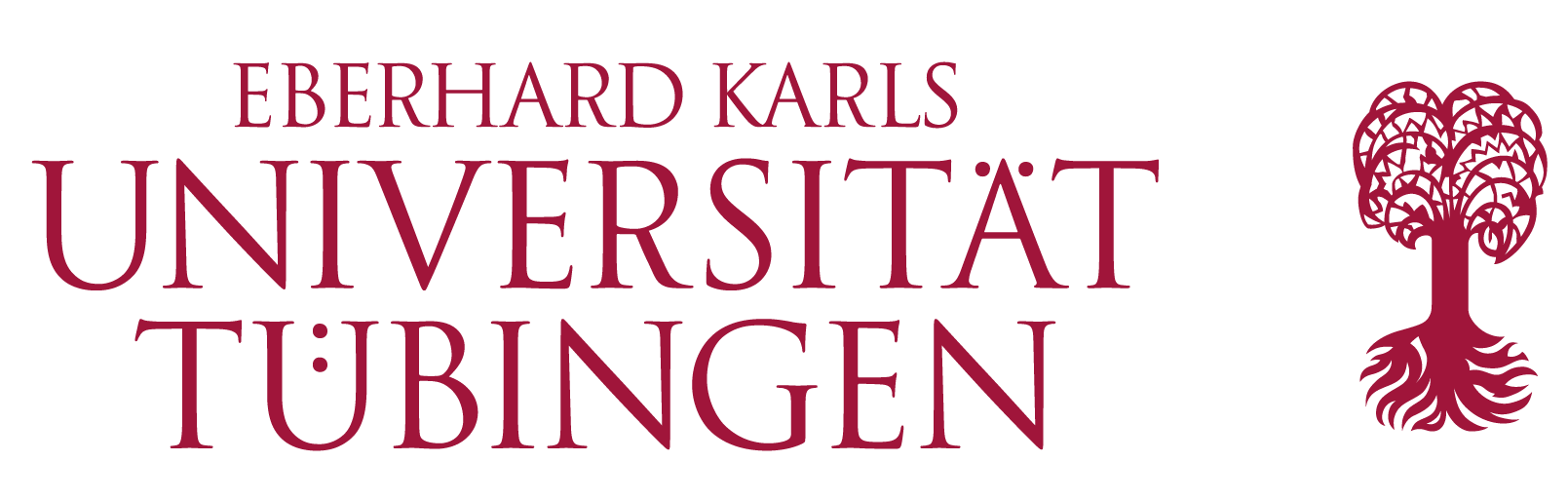 Sociological approaches to social mobility
First research committee of the ISA on social mobility (1950)
We will adopt a pragmatic definition:
Sociology is what sociologists do
Economics is what economists do
Sociologists tend to focus more on class mobility than income mobility
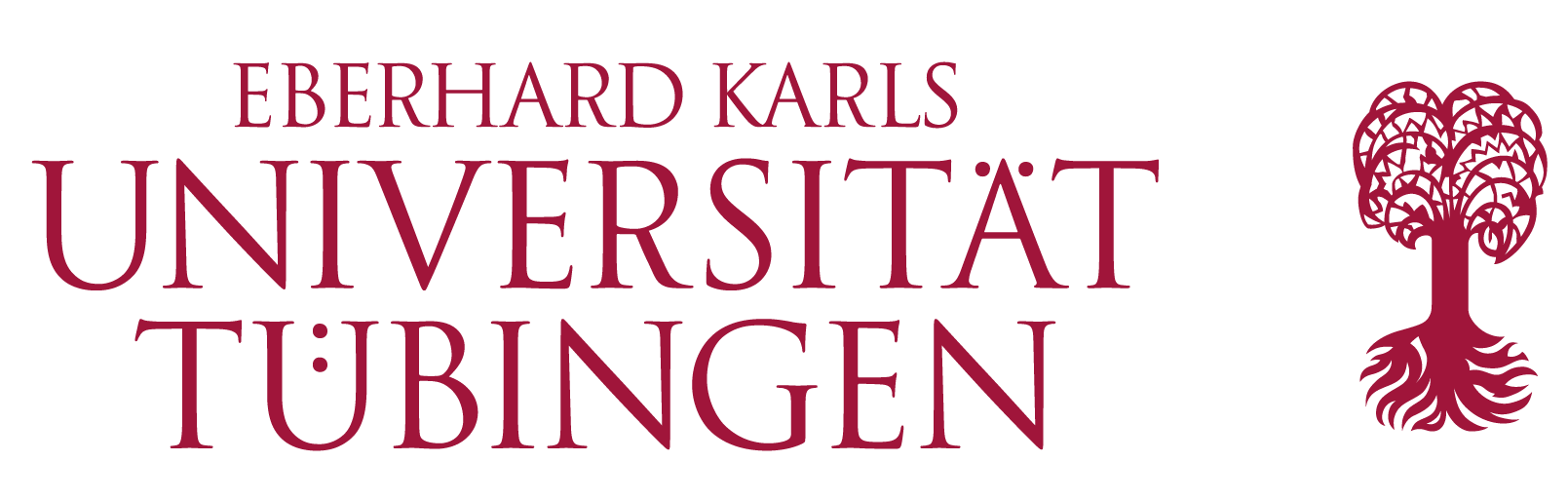 What is social class?
Many theories:
Asset ownership (Marx, Sørensen);
Power, status, life-chances (Weber, Bourdieu);
Employment relations (Goldthorpe);
In practice, it is a system of categorizing occupational titles.
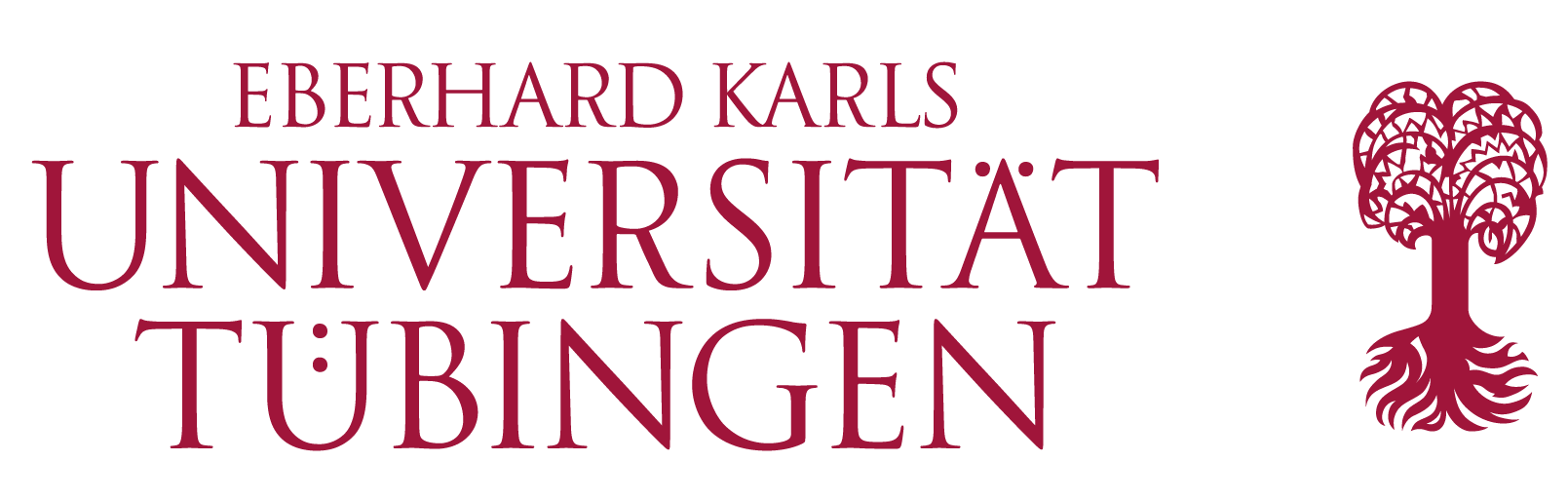 Classifying occupations
E.g. NS-Sec, E-Sec, based on employment relation (Goldthorpe).
Contract type:
How closed or open is the contract?
What Goldthorpe calls “service” contract is open-ended, incomplete
Difficult to specify contract in advance, employment contract is structured to incentivise long-term relationships
Versus spot market/piece rates
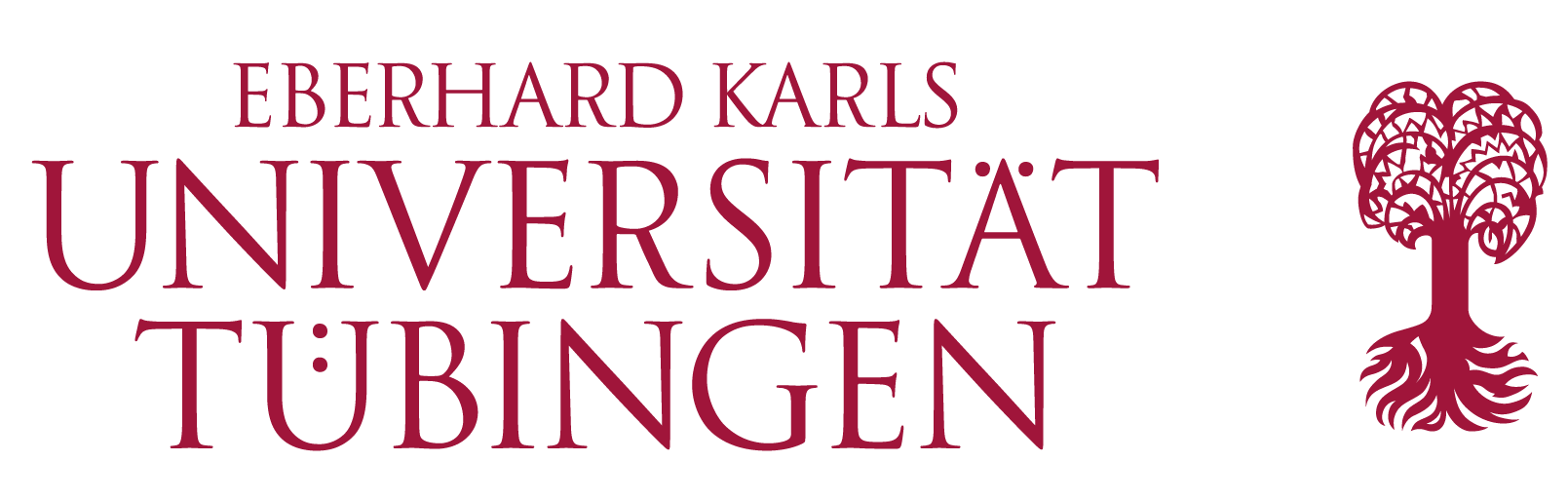 Classifying occupations (NS-SEC)
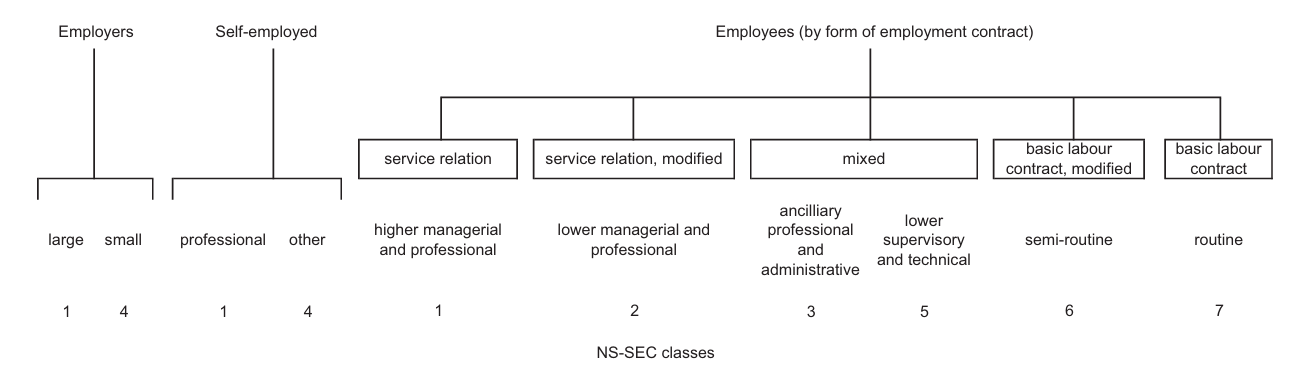 E.g. Goldthorpe schema.
(Bukodi and Goldthorpe 2018)
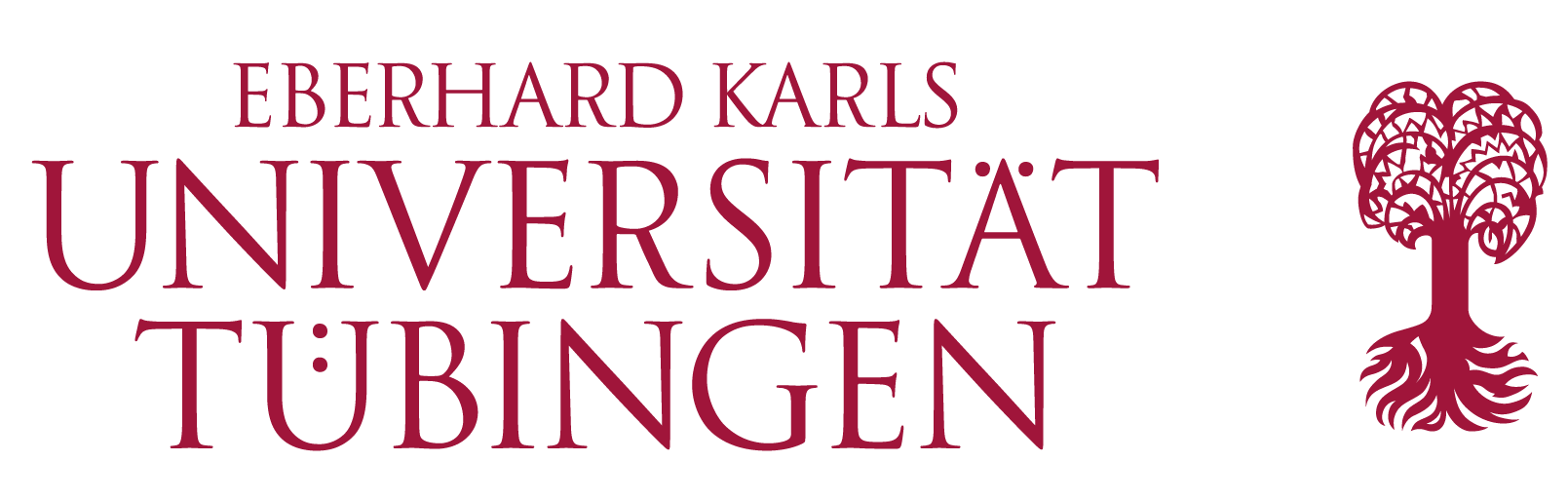 Classifying occupations (NS-SEC)
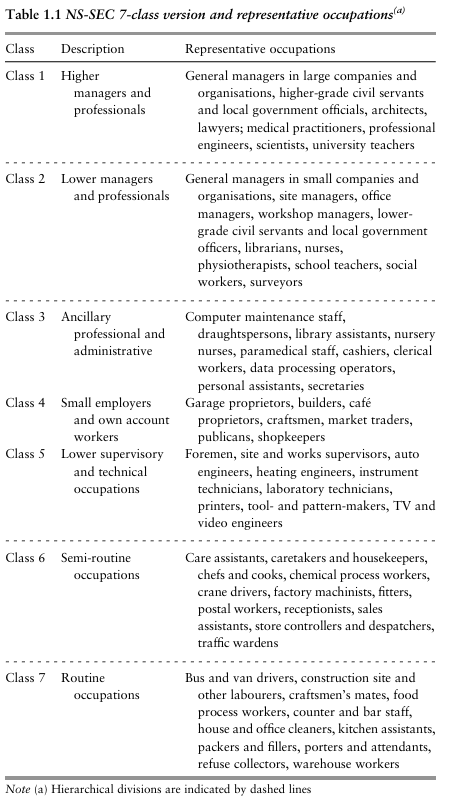 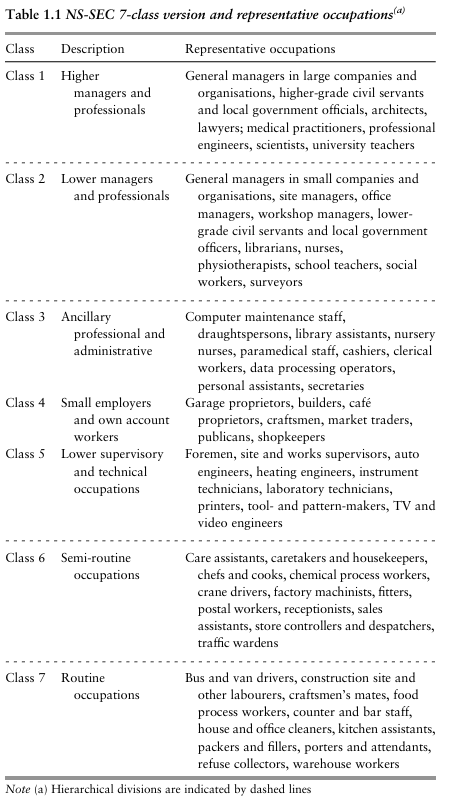 (Bukodi and Goldthorpe 2018)
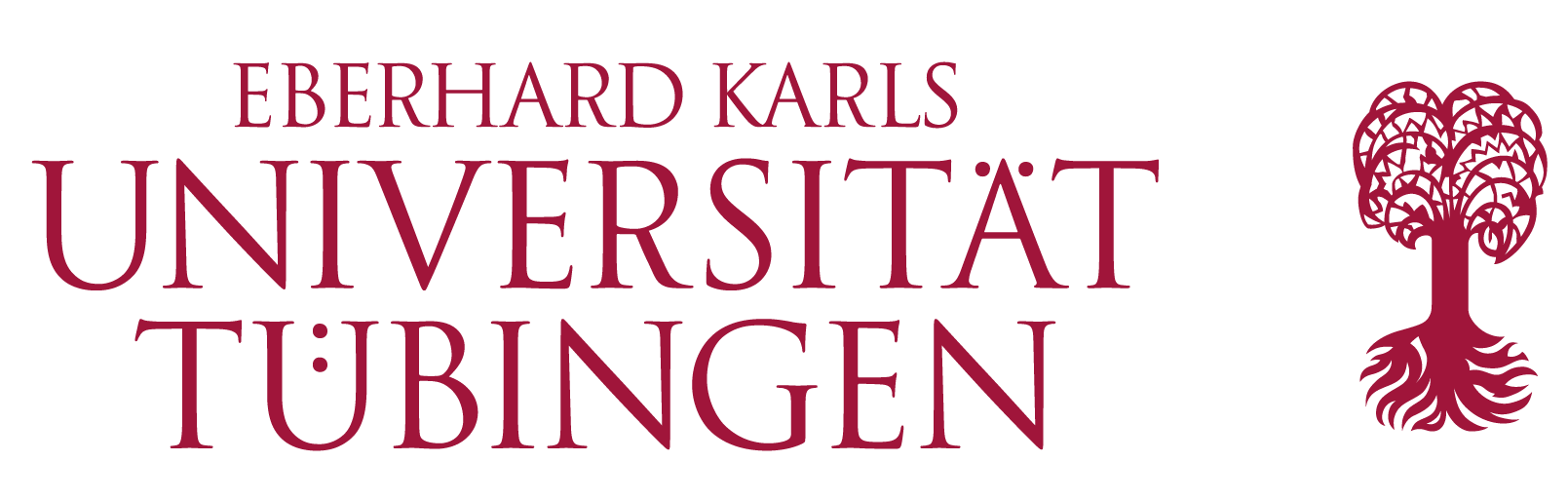 Classifying occupations (NS-SEC)
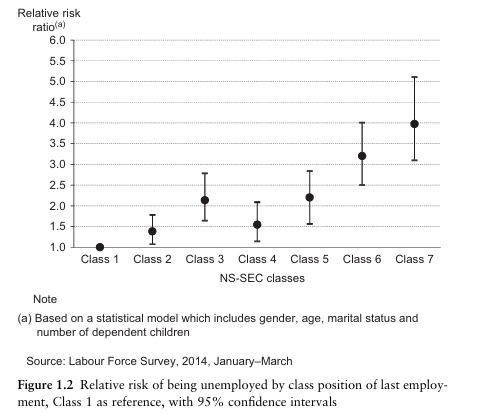 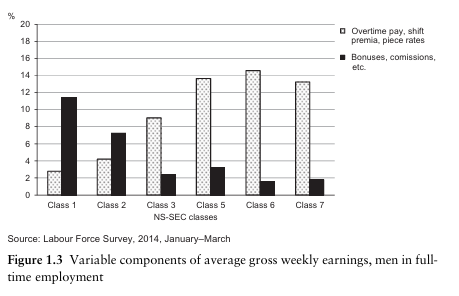 (Bukodi and Goldthorpe 2018)
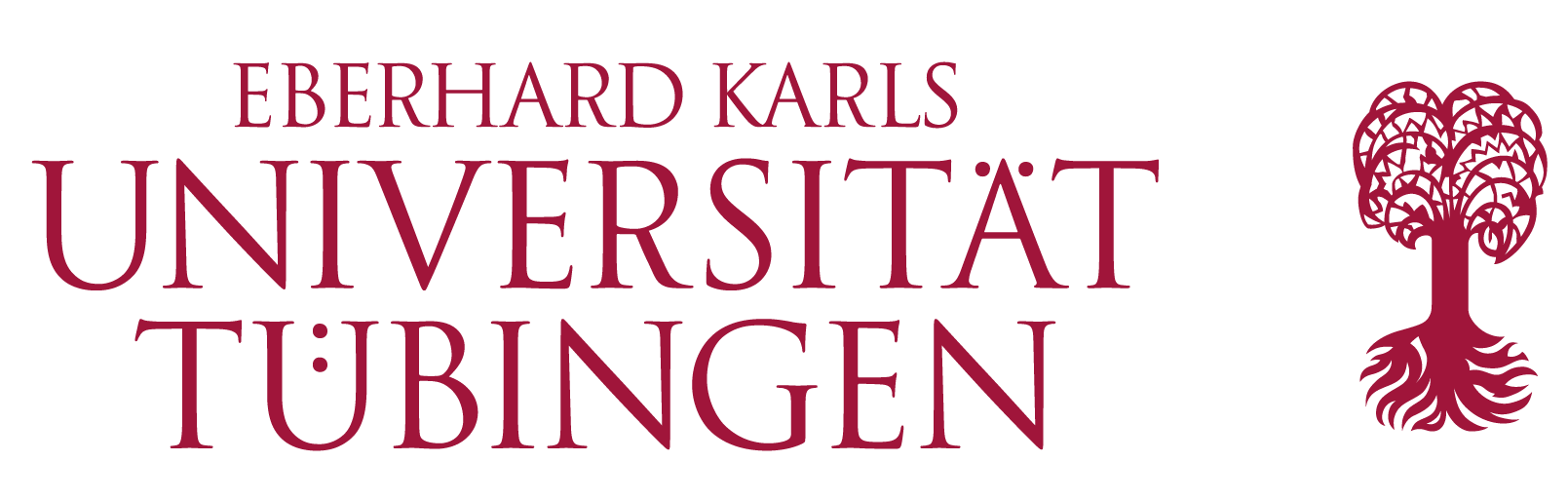 Classifying occupations (NS-SEC)
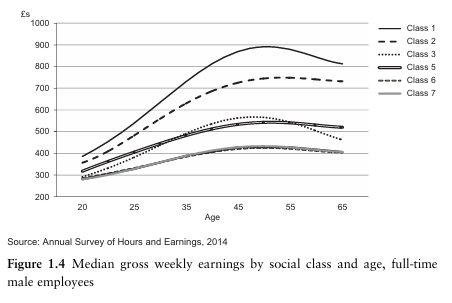 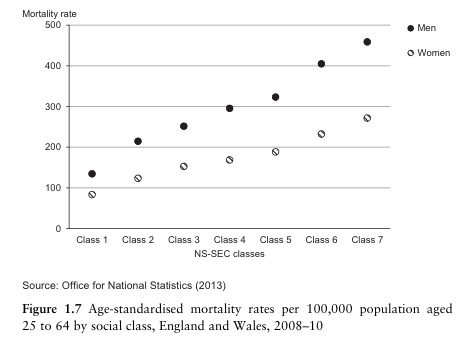 (Bukodi and Goldthorpe 2018)
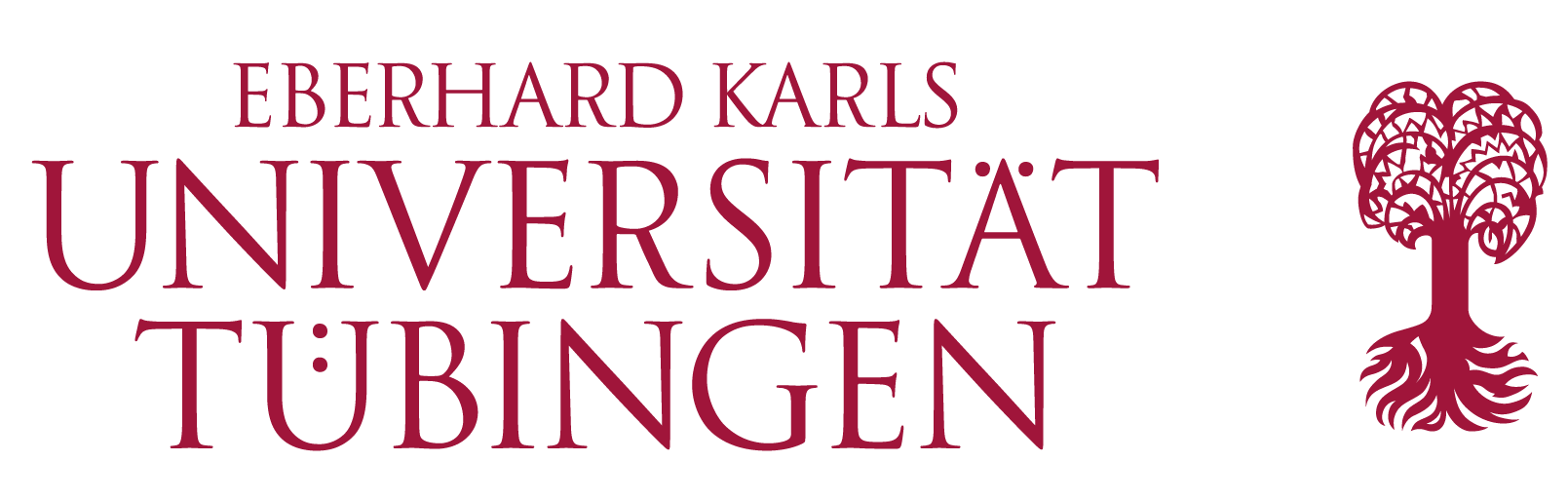 Advantages of class-based mobility measures
Occupation less affected by income fluctuations
We saw that measurement error of father’s income will lead to attenuation bias (i.e. higher estimates of social mobility)
Class possibly a more accurate measure of long-run income
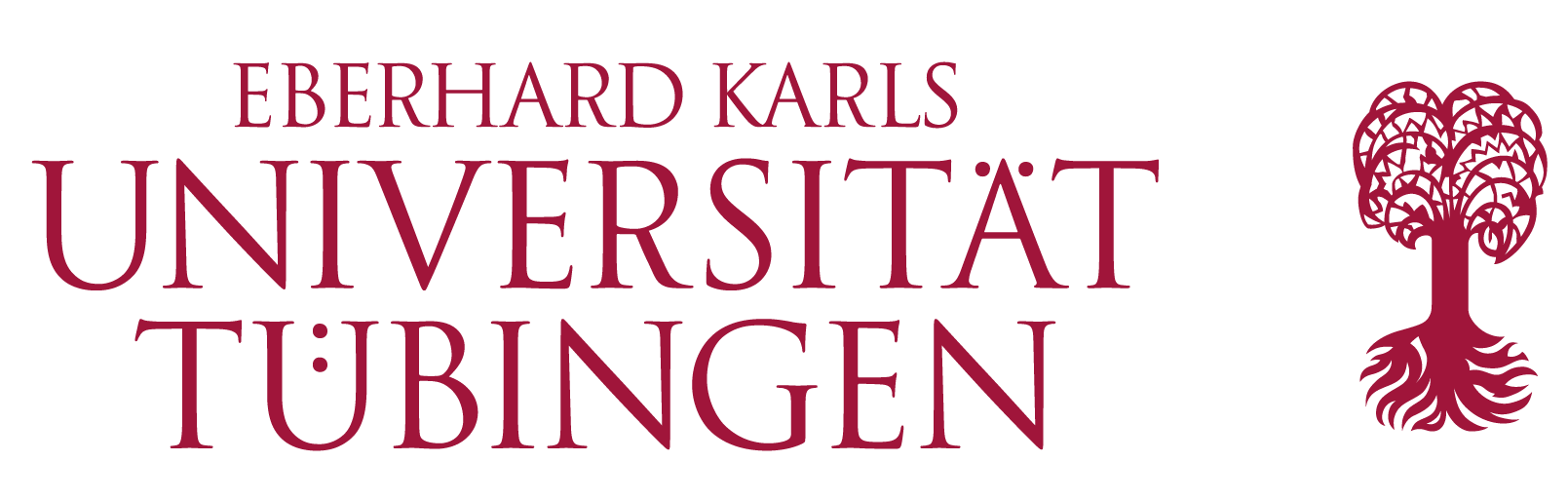 Odds ratios
Relative versus absolute mobility
(Bukodi and Goldthorpe 2018)
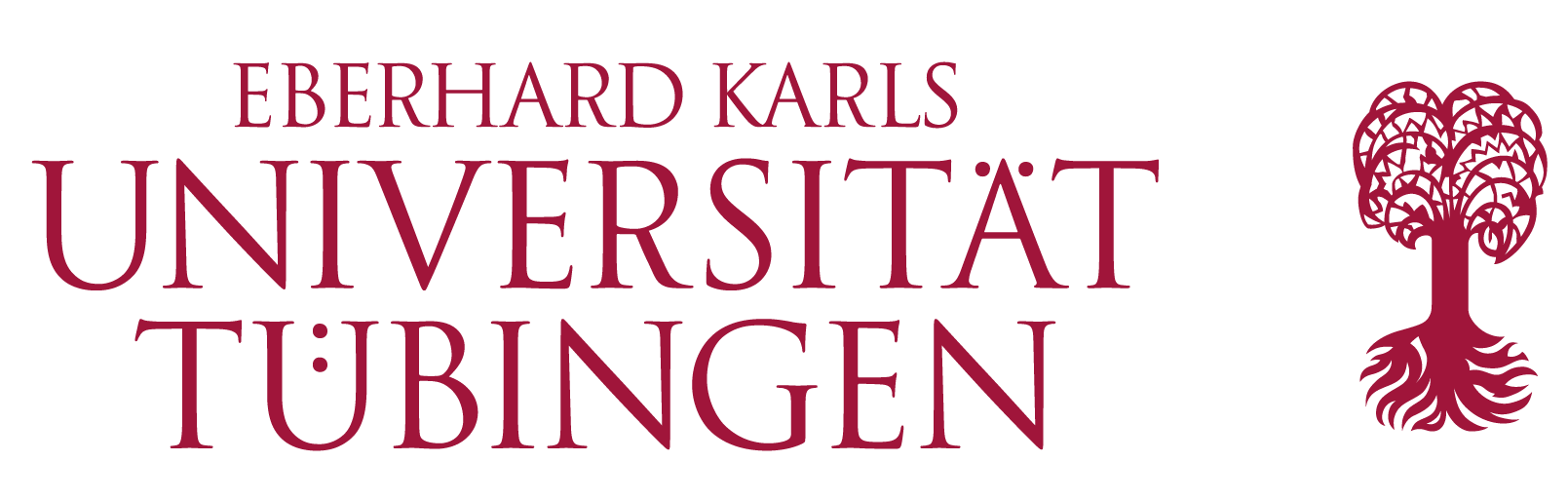 Odds ratios
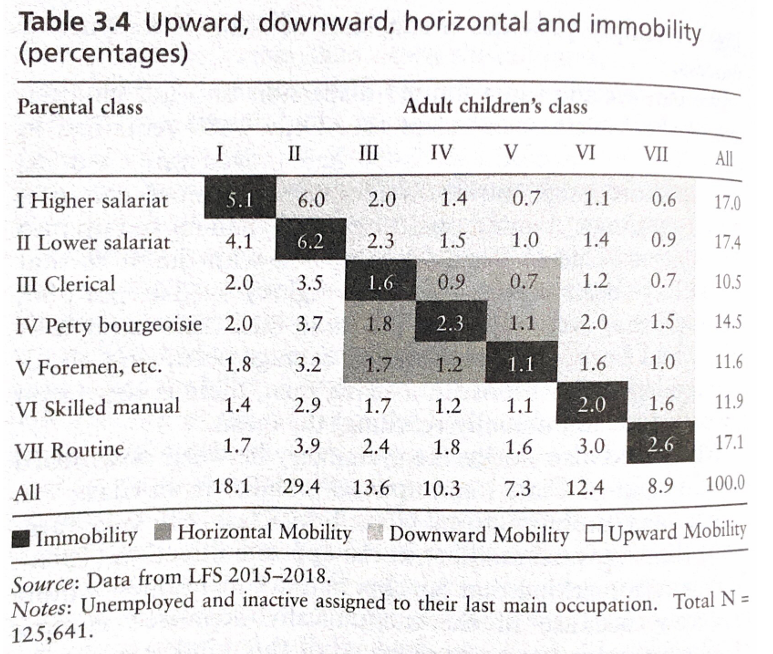 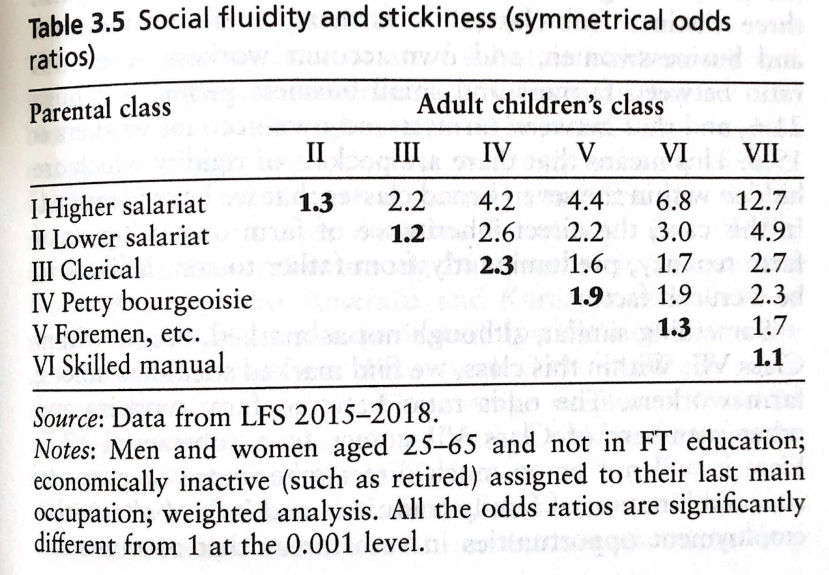 (Heath and Li 2024)
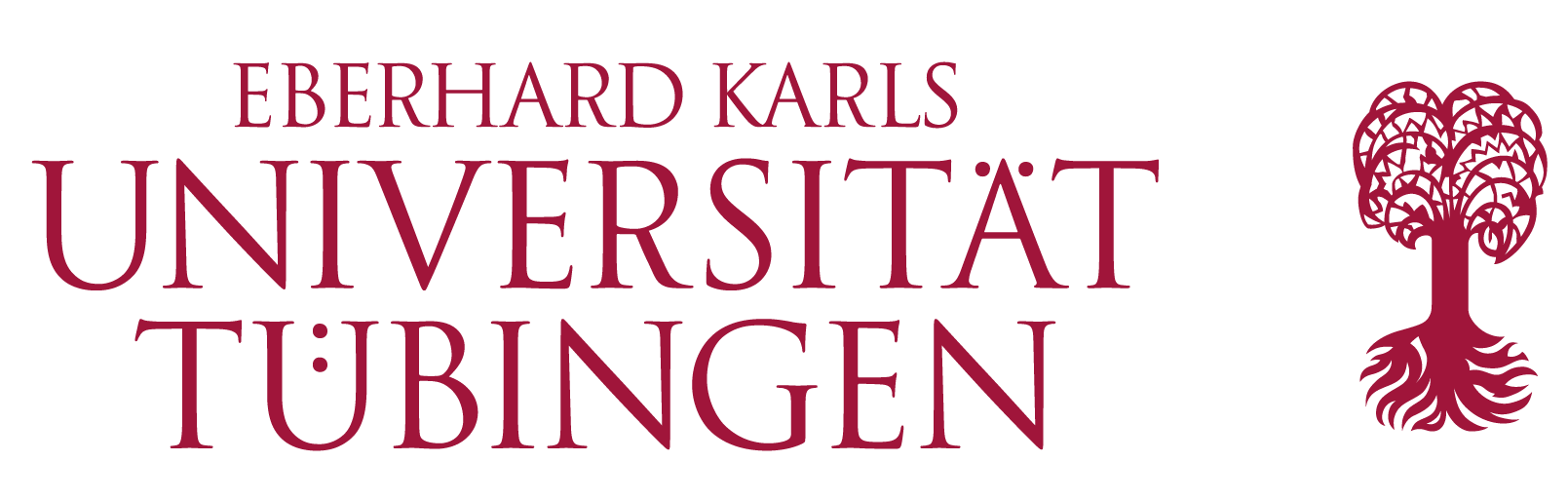 What is social class mobility?
Attributional inequality, relational inequality (Bukodi and Goldthorpe 2018)
Attributional: inequality of valued attributes, e.g., wealth, health, or income
Relational: inequality embedded in social relationships, e.g., employer/employee
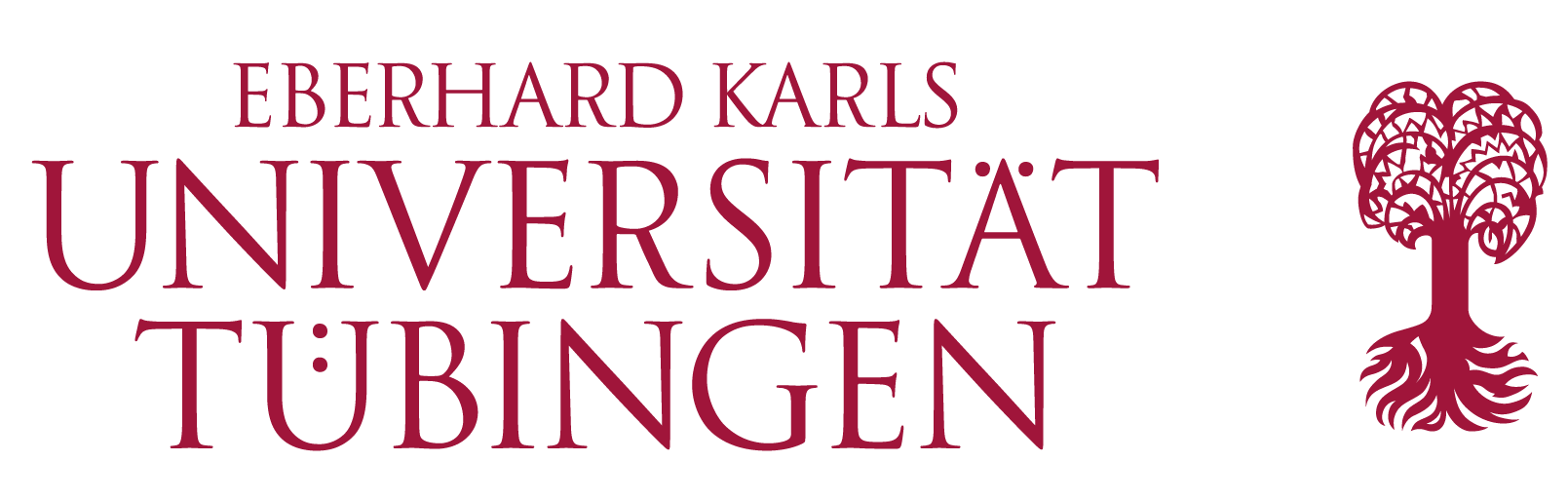 What is social class mobility?
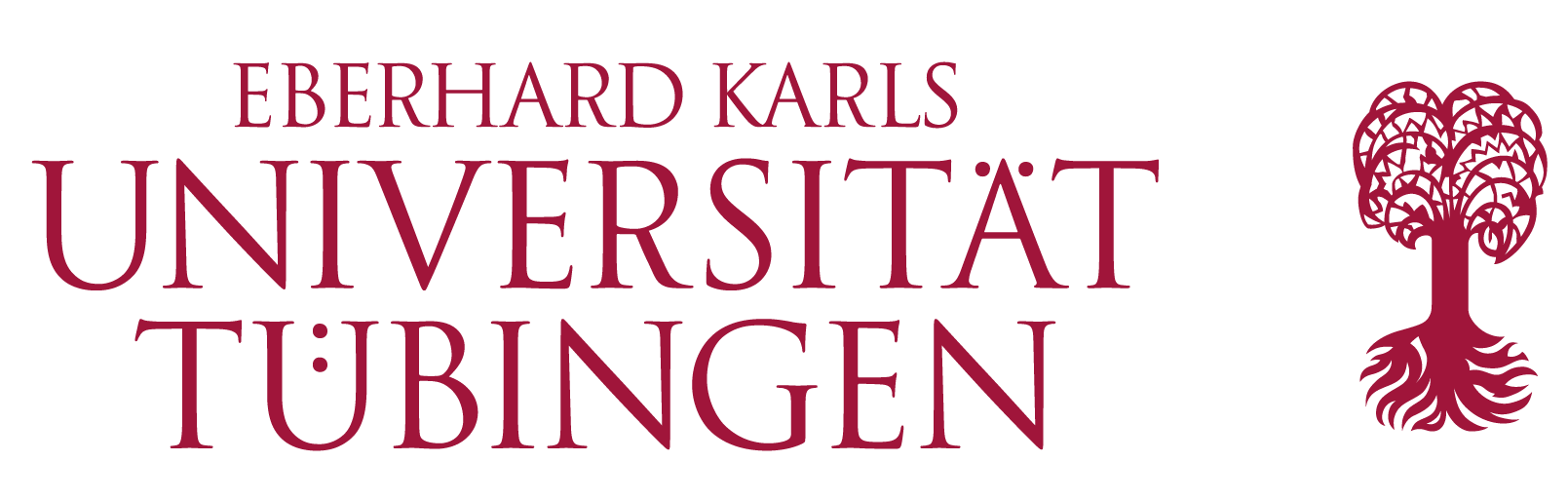 Examples of social models
Value of human capital depends on others
Efficiency of human capital investment depends on others
Neighbourhoods and sorting (The Opportunity Atlas)
Political economy
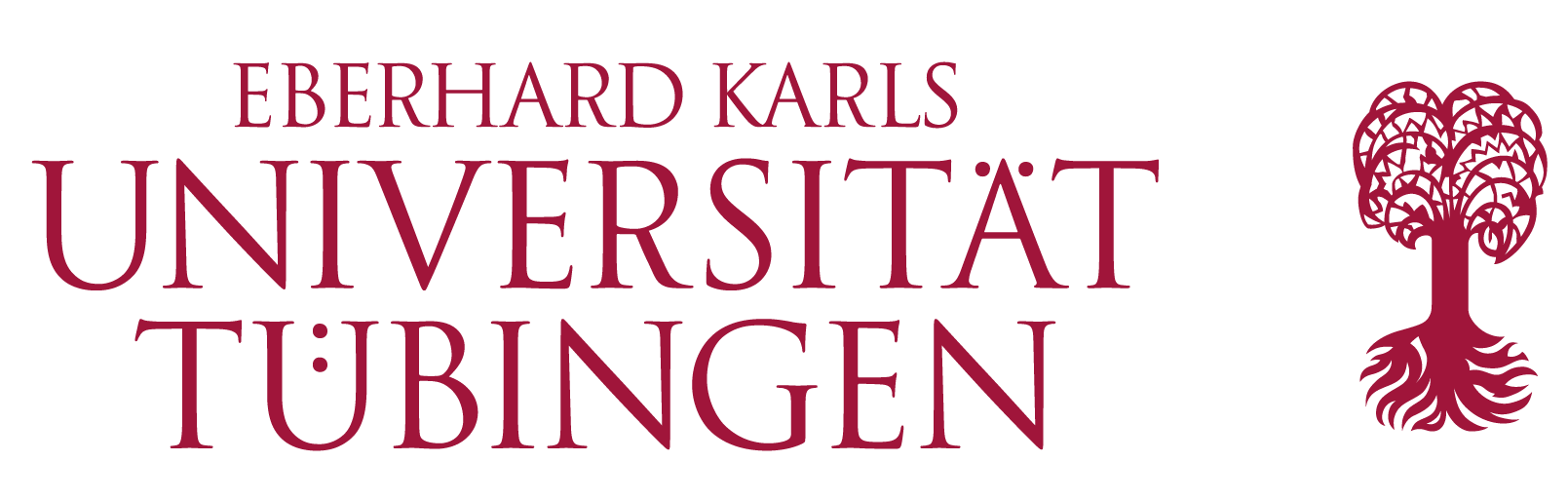 Examples of social models
Value of human capital depends on others
Efficiency of human capital investment depends on others
Neighbourhoods and sorting (The Opportunity Atlas)
Political economy
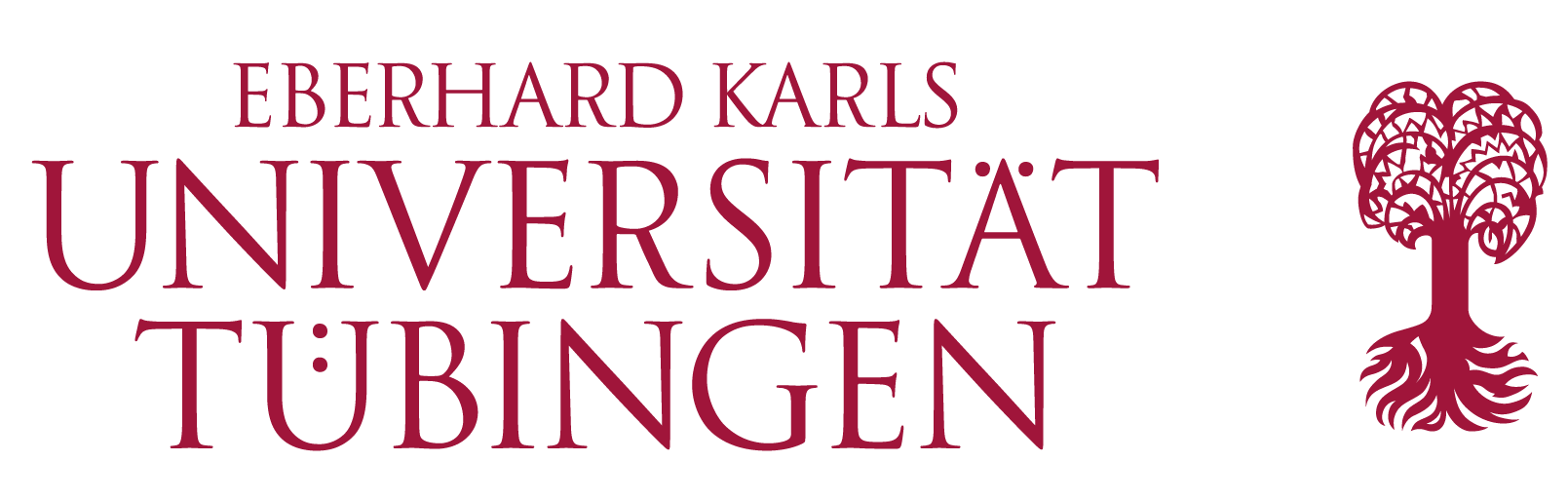 Markets
Value of human capital depends on supply
Human capital may nonetheless be productive
Signalling, or education as “positional” good
Education not directly productive but provides information to employers
Use this signal to assign positions
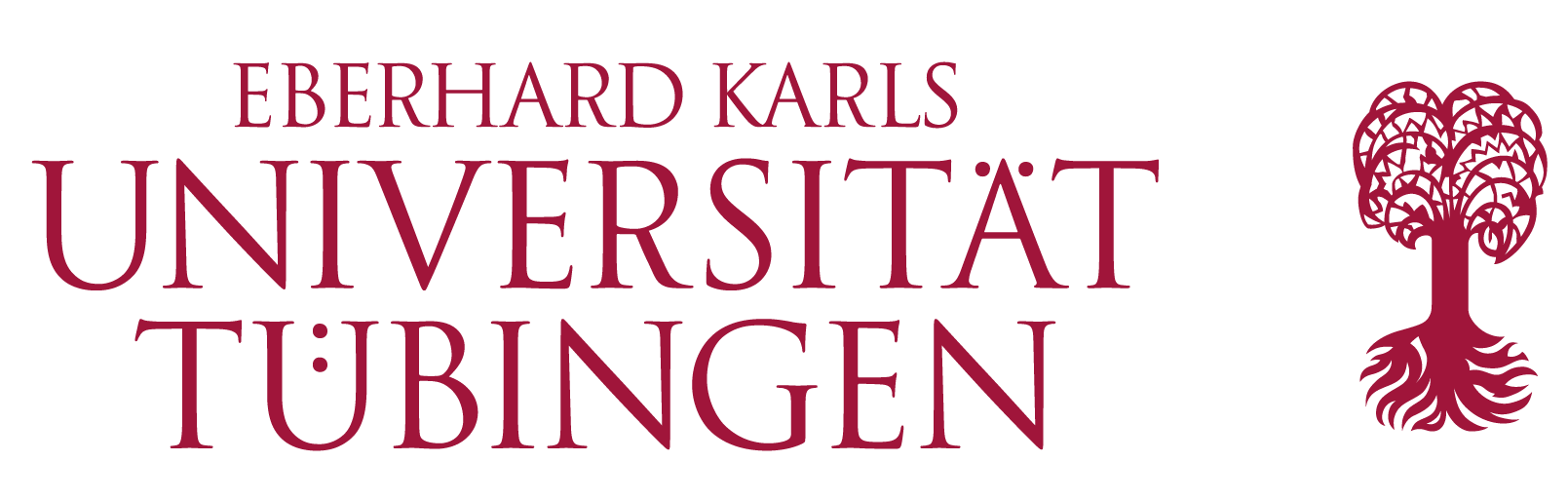 Examples of social models
Value of human capital depends on others
Efficiency of human capital investment depends on others
Neighbourhoods and sorting (The Opportunity Atlas)
Political economy
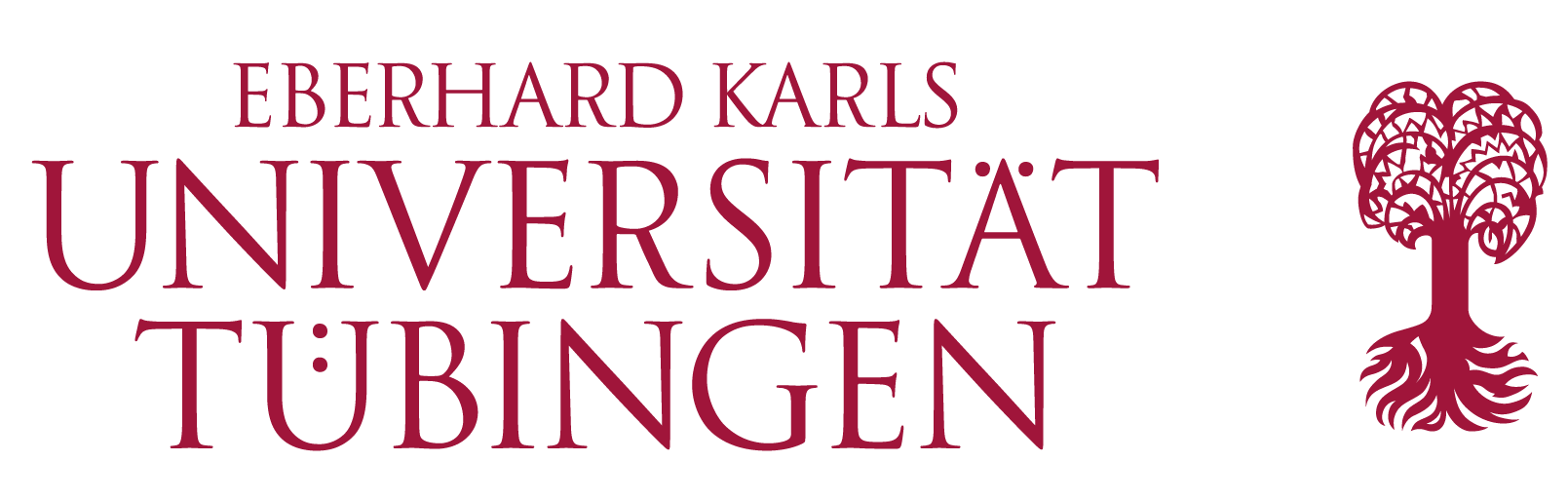 Social learning, peers, motivation, norms, social networks (Coleman 1988)
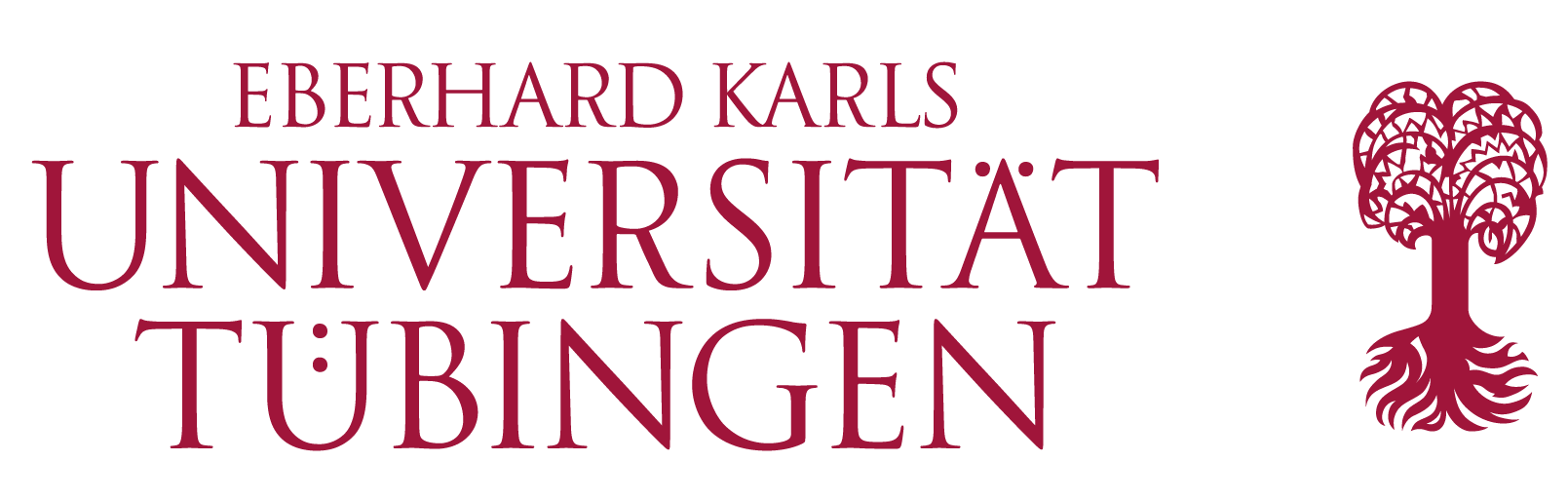 Examples of social models
Value of human capital depends on others
Efficiency of human capital investment depends on others
Neighbourhoods and sorting (The Opportunity Atlas)
Political economy
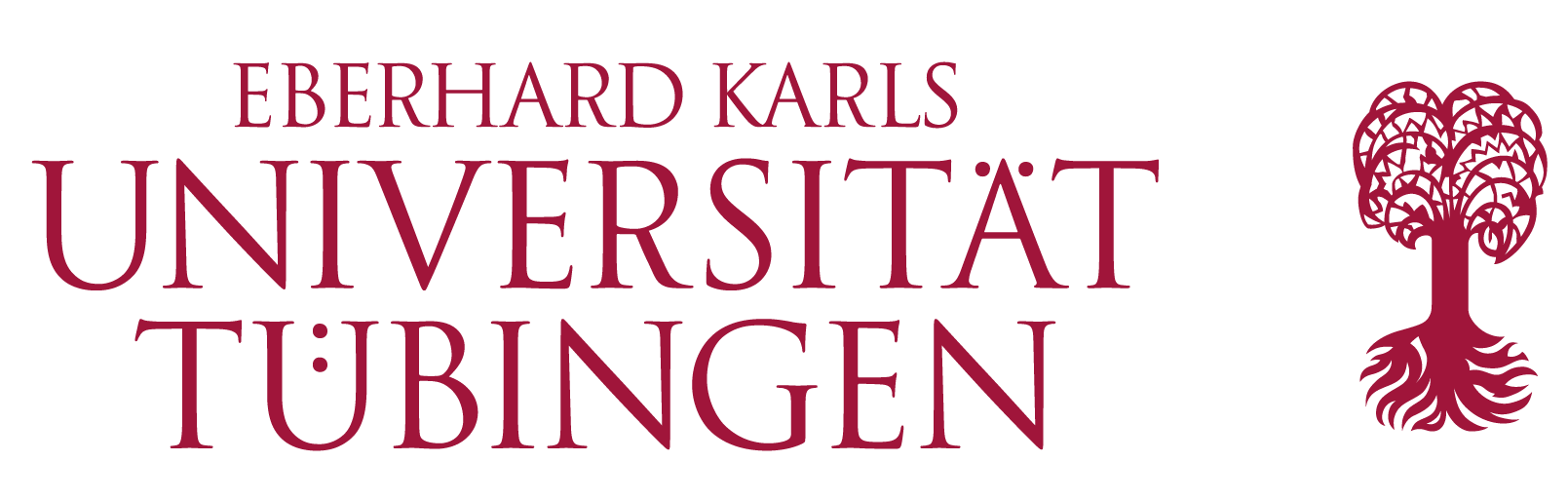 Income determines position on housing market
Houses of similar value cluster in neighbourhoods
May affect education quality through local taxes
May also affect rates of crime and violence, which may affect learning
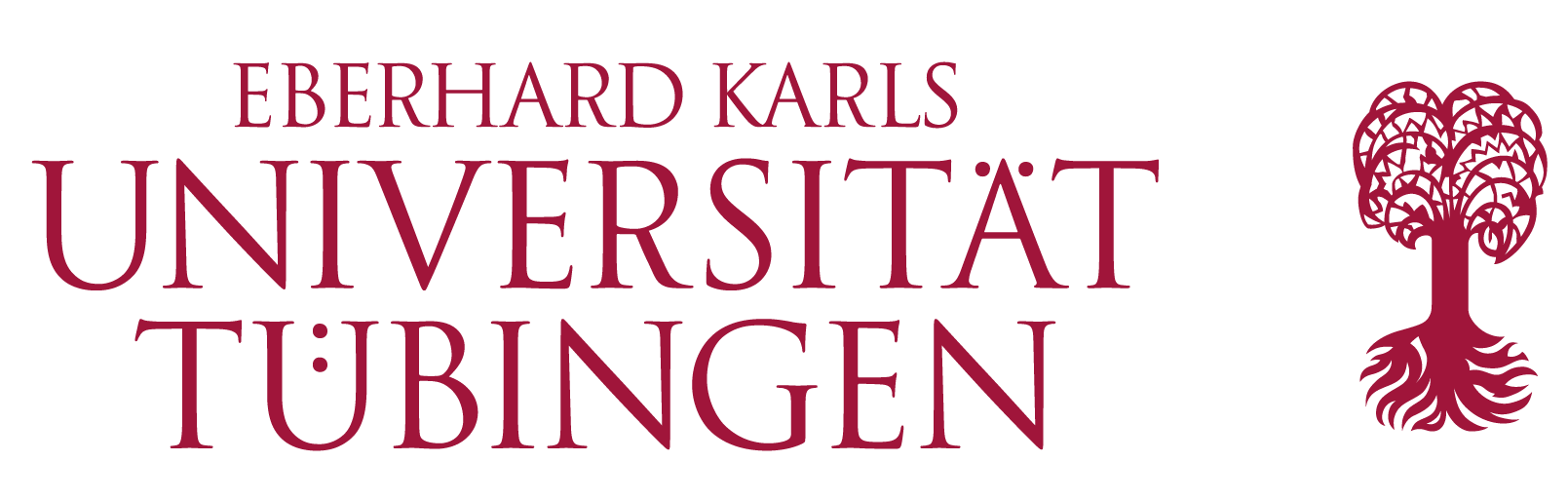 Examples of social models
Value of human capital depends on others
Efficiency of human capital investment depends on others
Neighbourhoods and sorting (The Opportunity Atlas)
Political economy
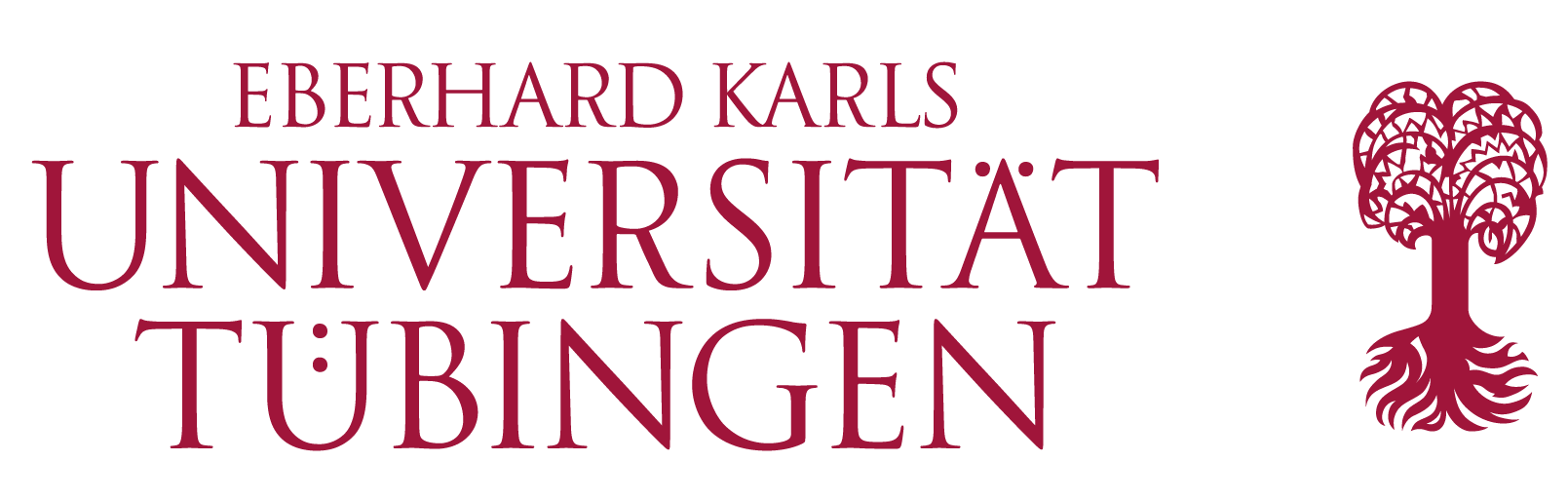 Income affects voters’ preferences over redistributive policy, including the progressiveness of education
Income distribution determines which policies will be preferred and win democratic contests
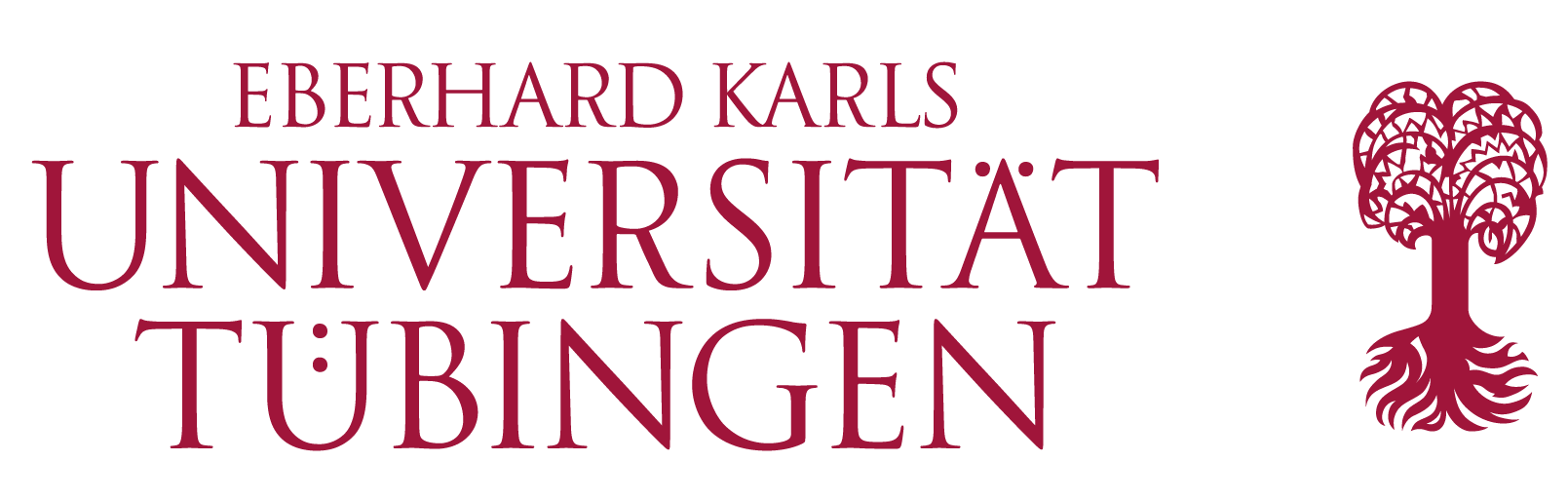 Bernardi, F. and Gil-Hernández (2021)
“The Social-Origins Gap in Labour Market Outcomes: Compensatory and Boosting Advantages Using a Micro-Class Approach”
Study comparing income and occupational outcomes
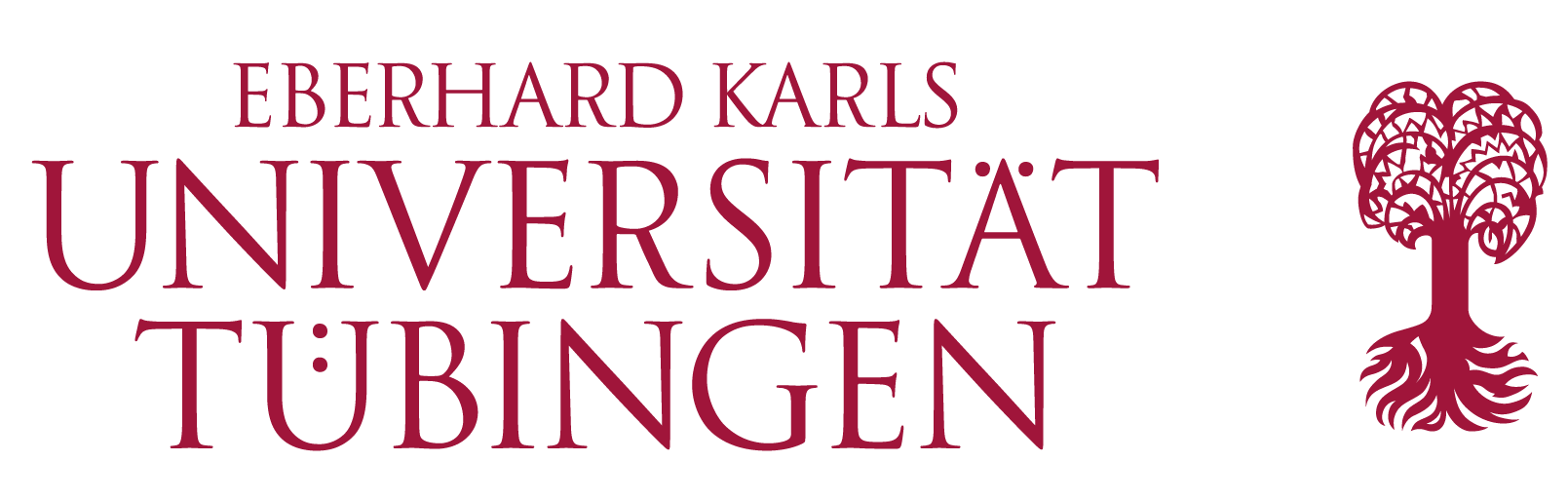 Background & Data
Spain, Feb. 2013 to May 2018, where intergenerational inequality is high compared to other European countries
Study considers “direct effect of social origins” (DESO) after controlling for years of education*
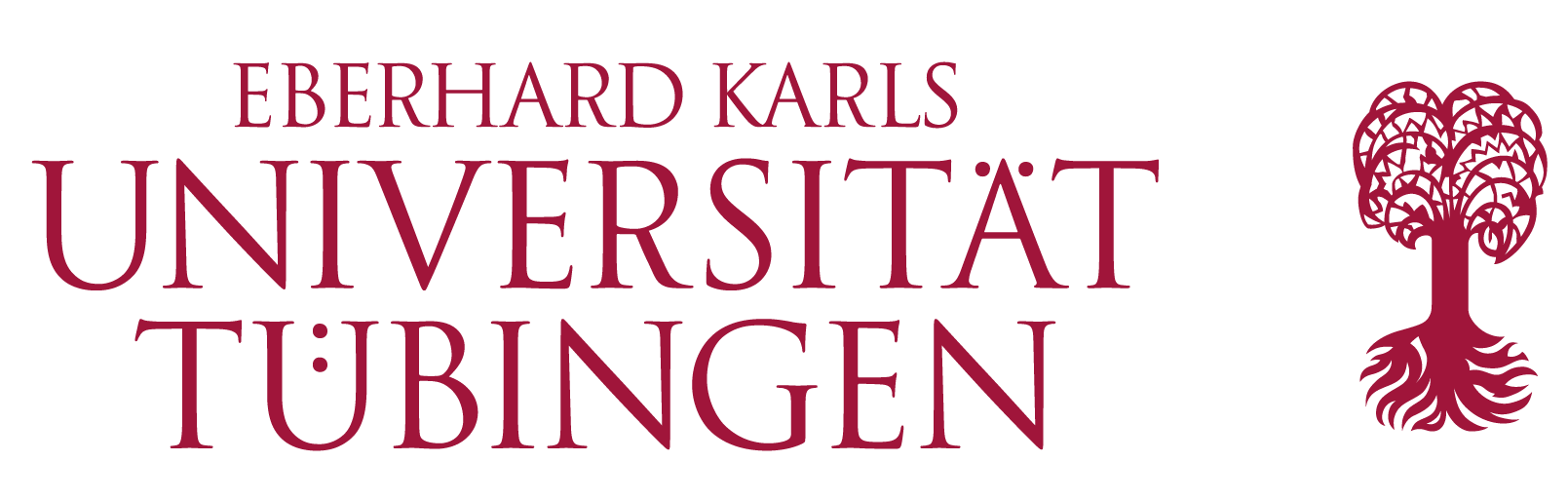 *Intuition on multivariable regression
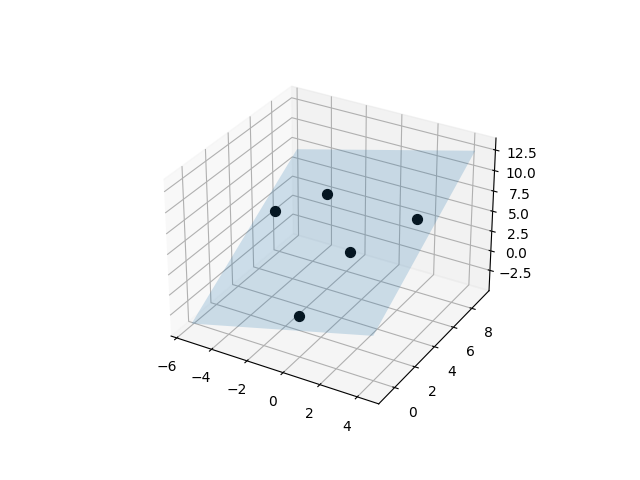 Like linear regression but in three dimensions: a plane
Outcome variable on Z axis
One dimension is education
How much is still explained by parent’s occupation?
(Hynes 2019)
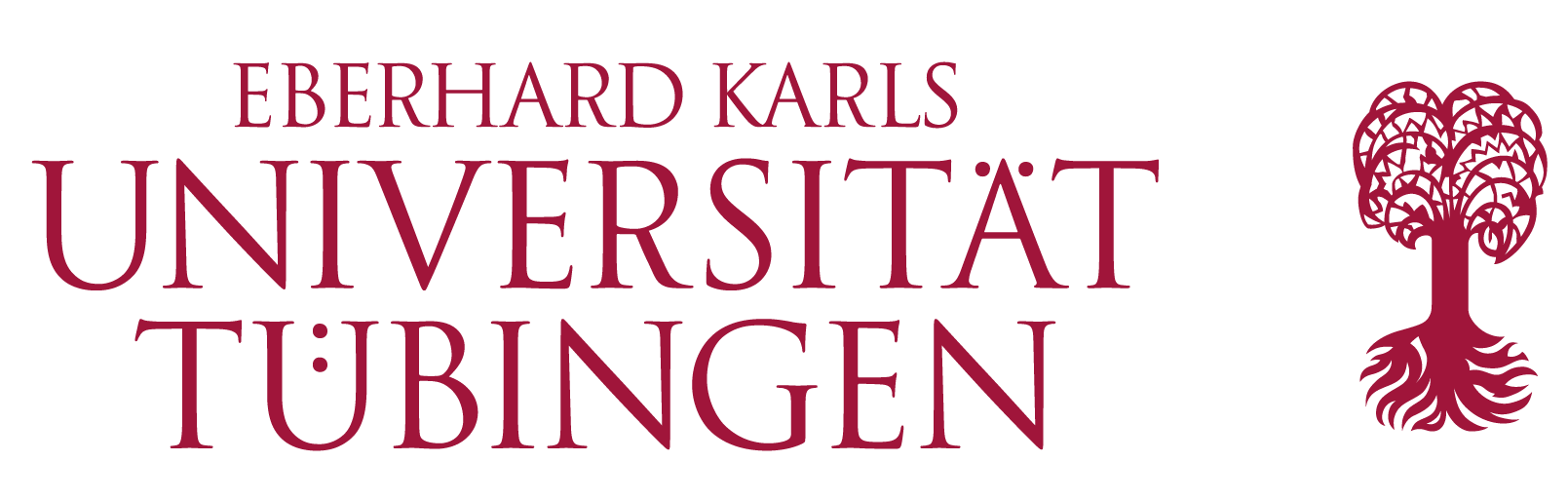 Background & Data
Spain, where intergenerational inequality is high compared to other European countries
Survey data between Feb. 2013 to May 2018, representative sample
Study considers “direct effect of social origins” (DESO) after controlling for years of education*
Calculates DESO separately for children’s class destination (occupation) and income
Compares degree-holders and non-degree-holders, and different “micro-class” occupations.
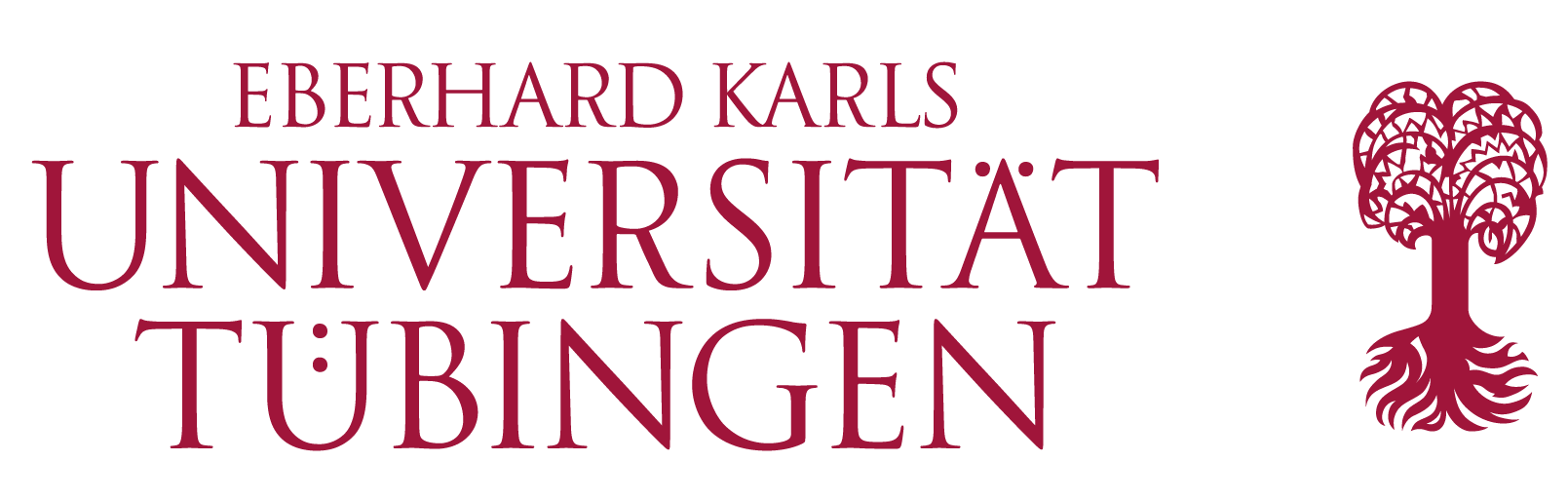 Background & Data
Class measure based on average income and education of occupation 
International socio-economic index of occupational status (ISEI)
Income measure based on reported monthly earnings
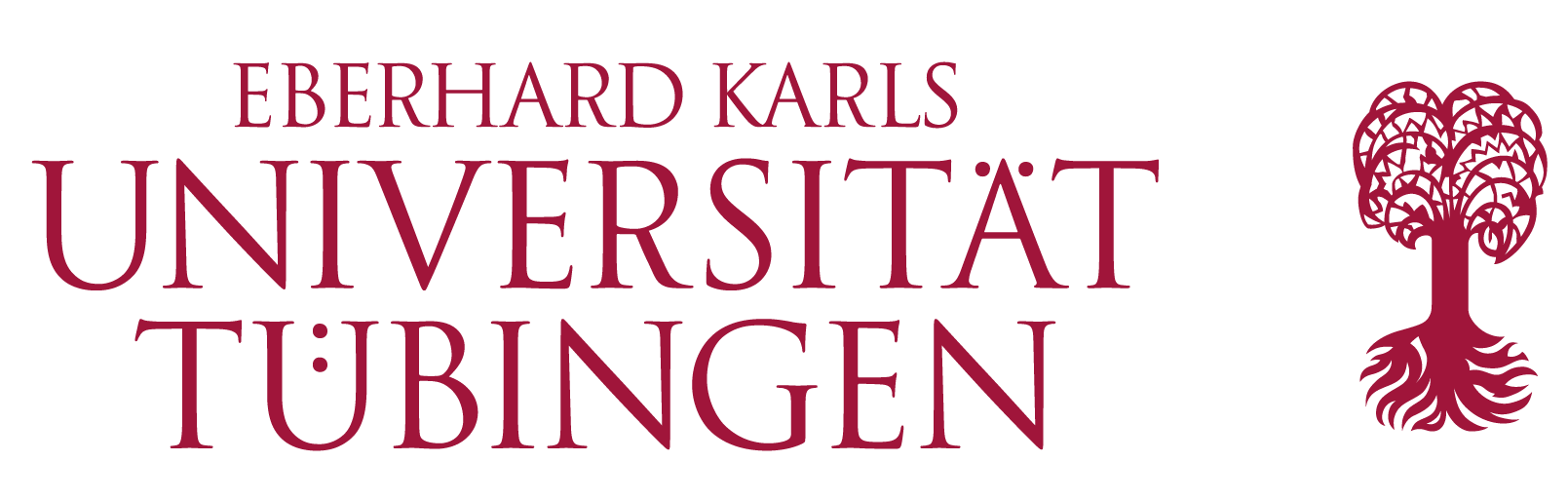 Results 1
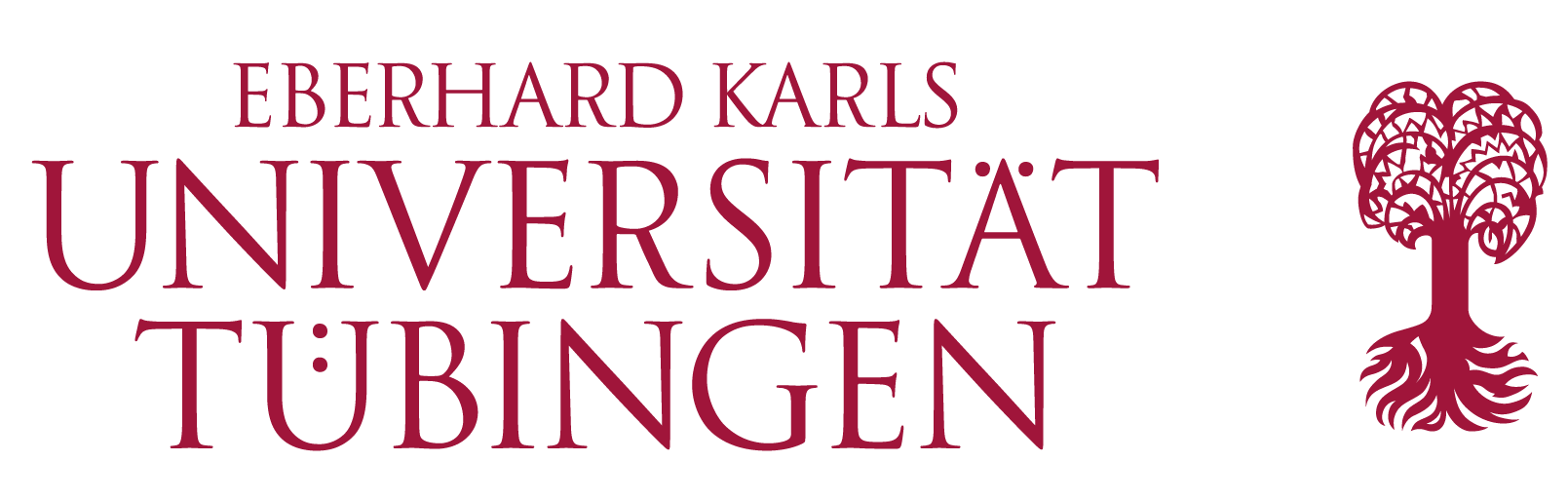 Results 1
Compensatory advantage:
Despite poor educational performance, children of higher-status households nonetheless acquire relatively high-status occupations
Employment in family business, family connections, start-up funds
Boosting advantage:
High-status households better able to take advantage of income inequality within occupations
Identify high-performing firms, elite schools and high-paying majors
May also impart complementary traits, cultural capital.
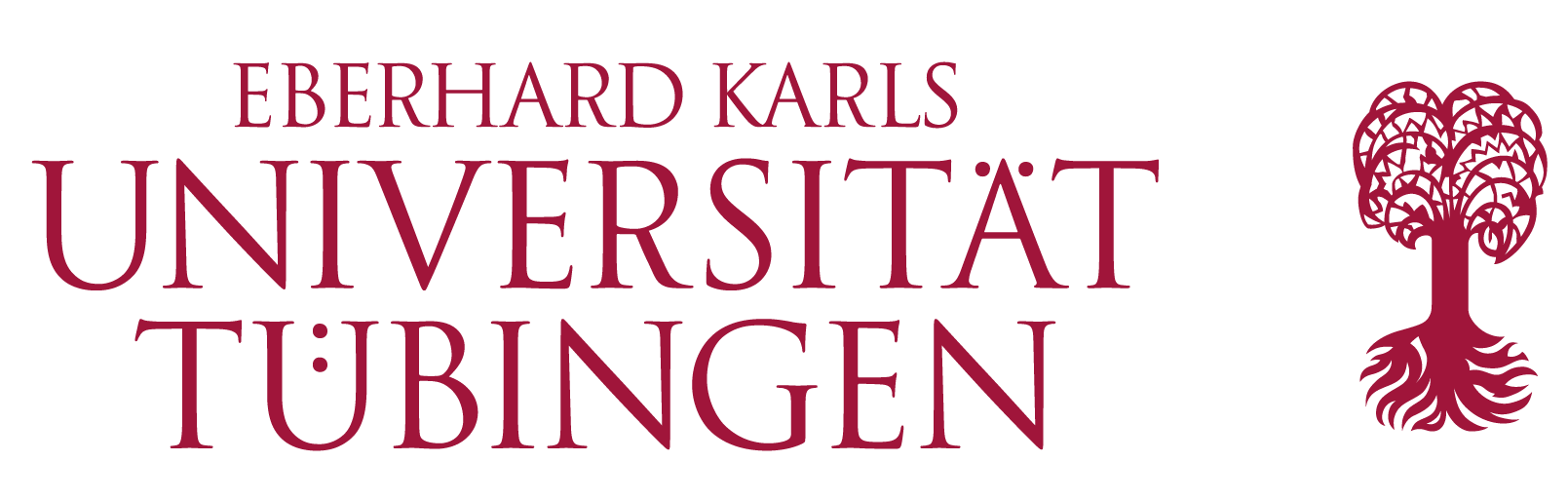 Results 2
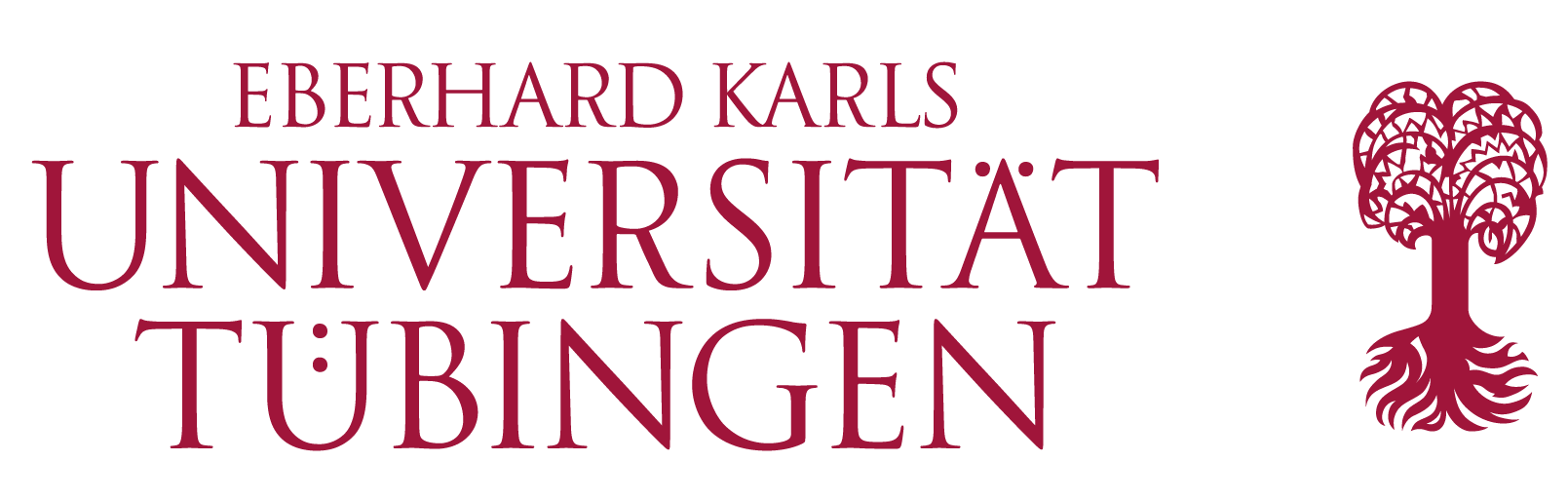 Results 2
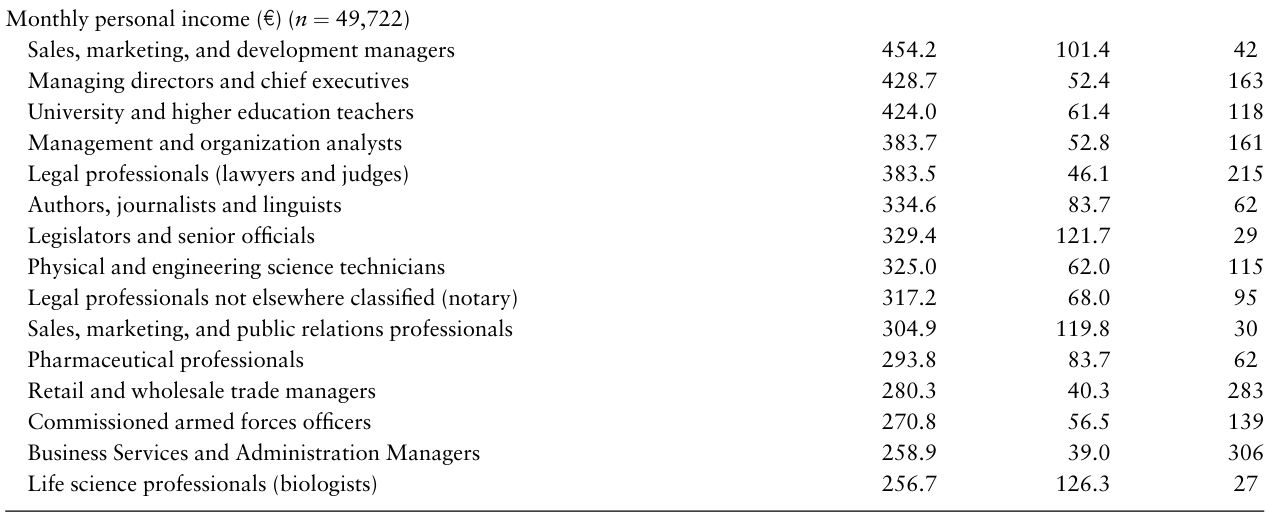 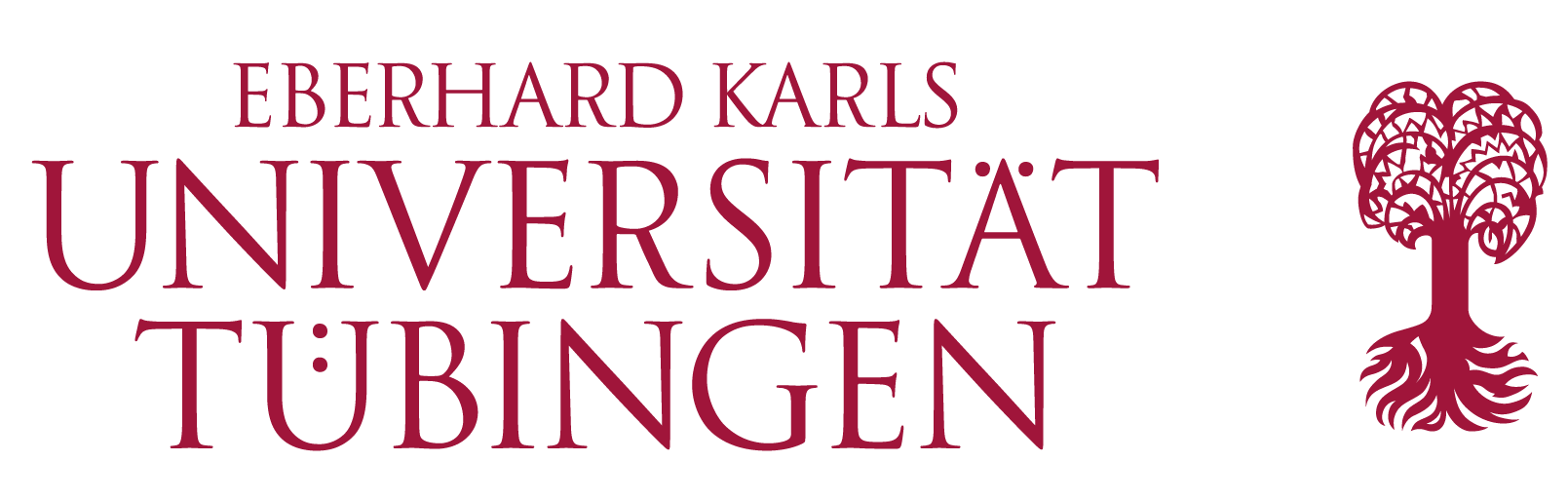 Results 2
Liberal professions:
“…legal professionals whose parents themselves are legal professionals are expected to make about € 700 per month more than legal professionals whose parents are construction workers.”
Compensatory advantage:
Shop salesperson most common occupation for those without upper-secondary education and highest DESO